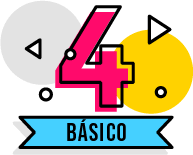 Artes visuales
Pregunta inicial 

¿Qué son las artes visuales para ti? Explícalo
Desafío: Crear una portada para nuestro cuaderno de artes visuales
Actividad: 

1.- Escoger una temática para crear la portada:



2.- ¿Por qué escogí este tema para crear la portada de mi cuaderno?

3.- ¿Qué quiero mostrar en la portada de mi cuaderno? 

4.- En una hoja en blanco de tu cuaderno o croquera crea tu portada utilizando toda tu creatividad.

MANOS A LA OBRA
Figuras geométricas
Naturaleza
Emociones